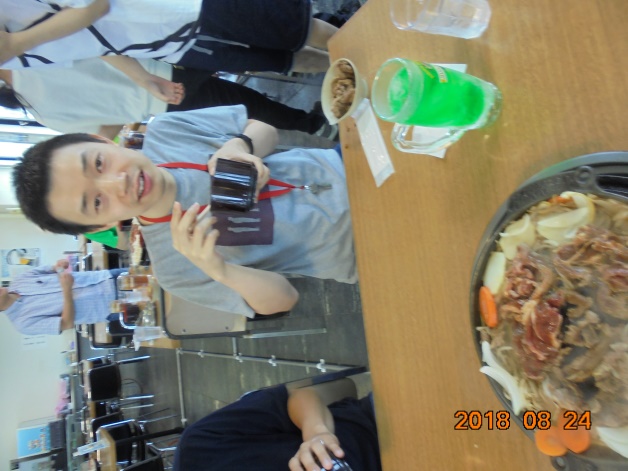 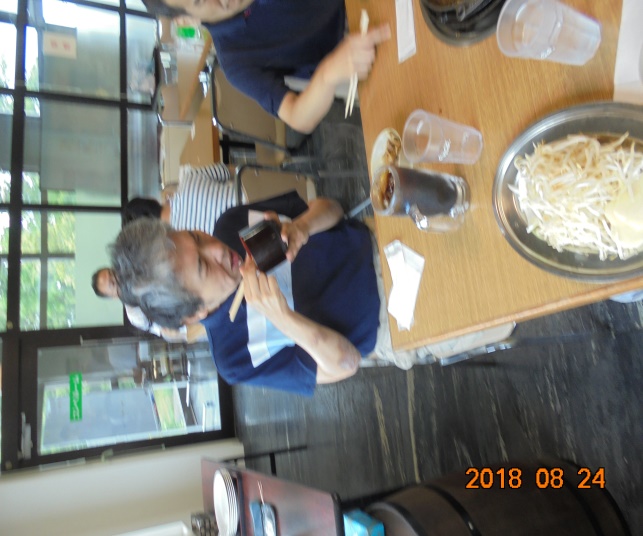 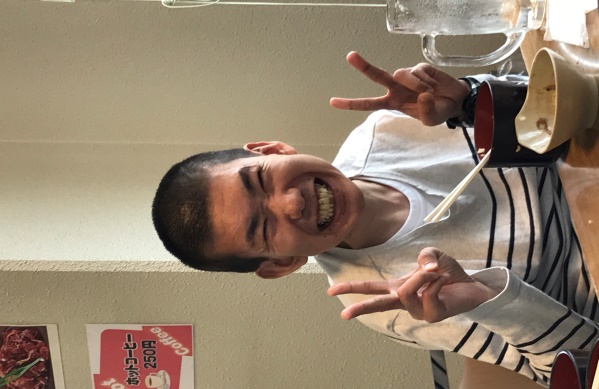 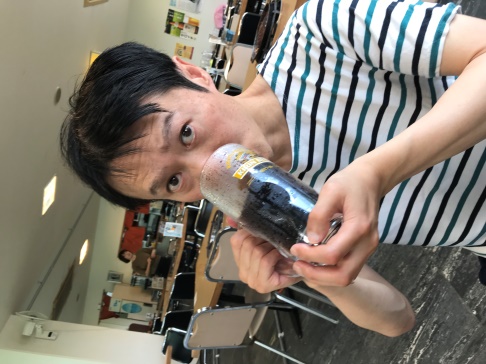 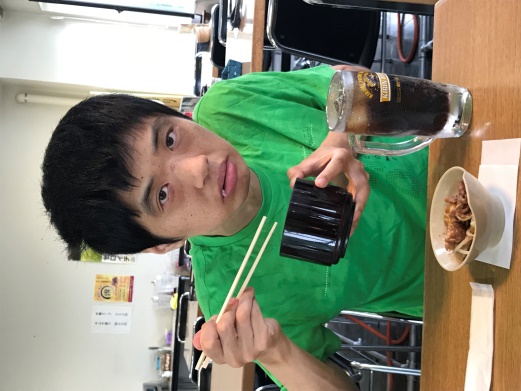 毎年恒例！
北海道じんぎすかん
“ラムラム”
　に行ってきました！
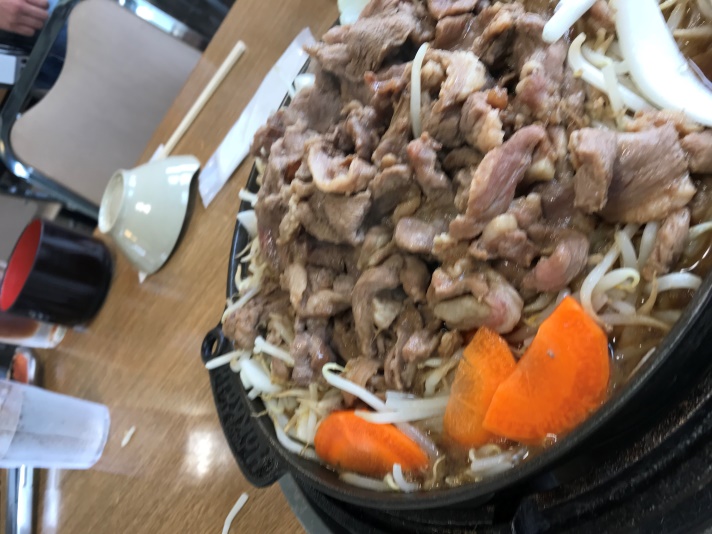 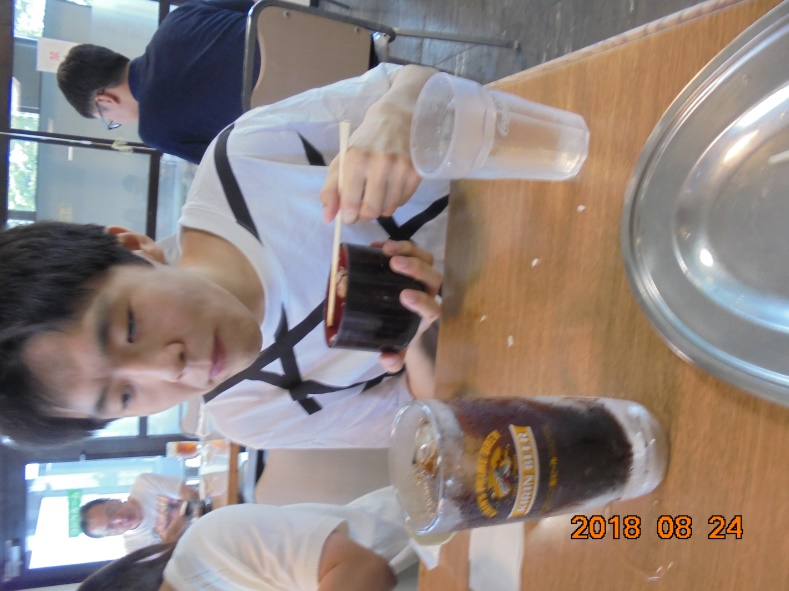 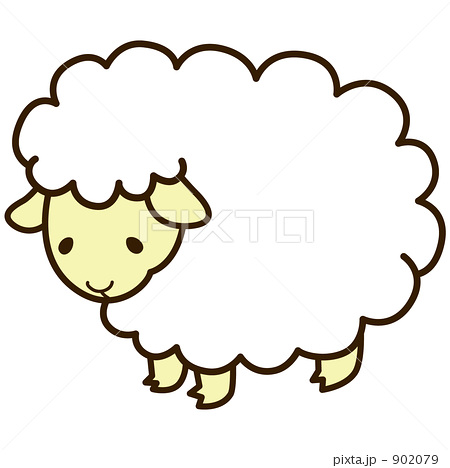 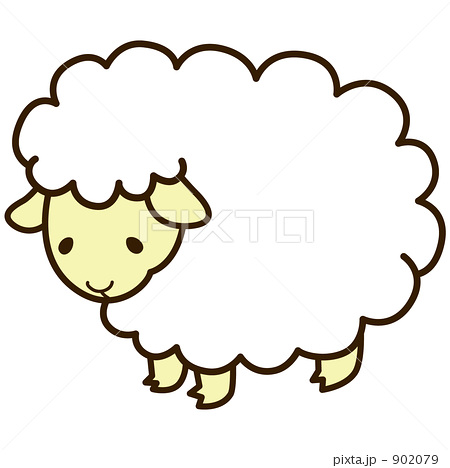 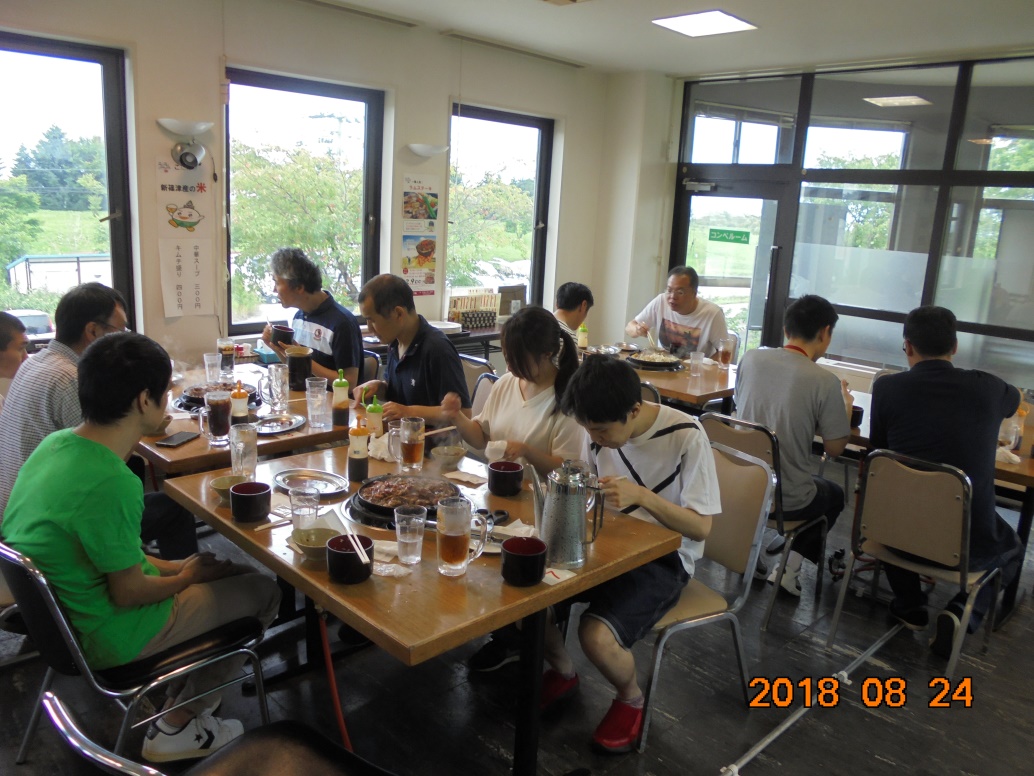 食後は、近くの公園を散歩しました！みなさん沢山おかわりをして大満足の様子でした☆
天気にも恵まれ、気持ちの良い遠足日和でした！
　　　　　　　　　　　　　　　　　　　　　　2018.8.24
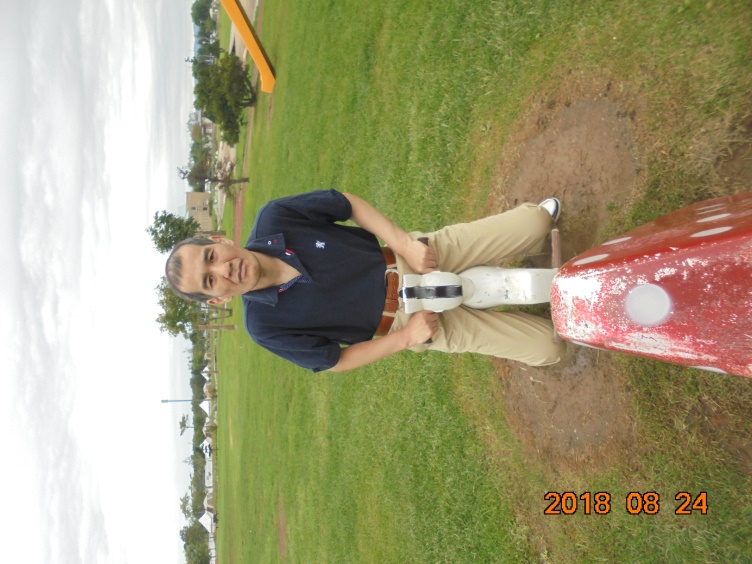